Monday 23rd November
Mrs Wordsmith
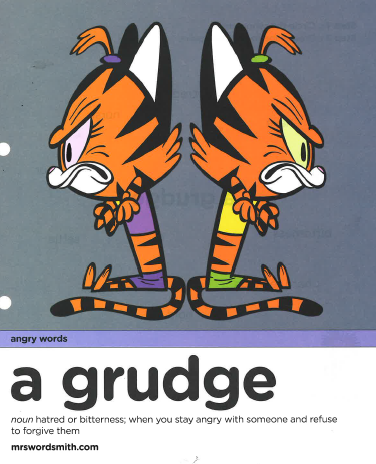 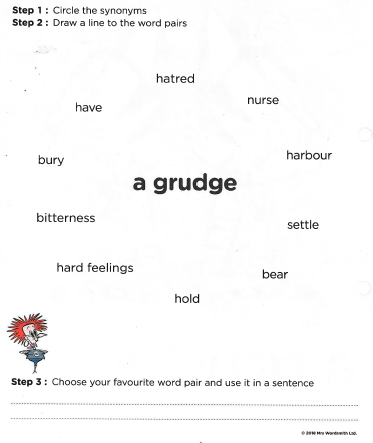 Tuesday 24th November
Mrs Wordsmith
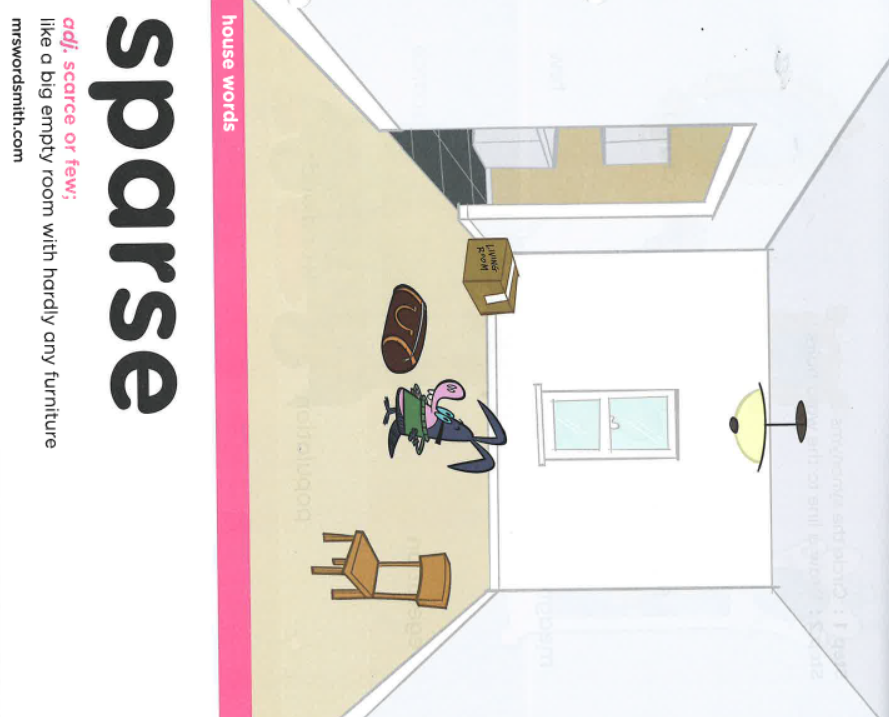 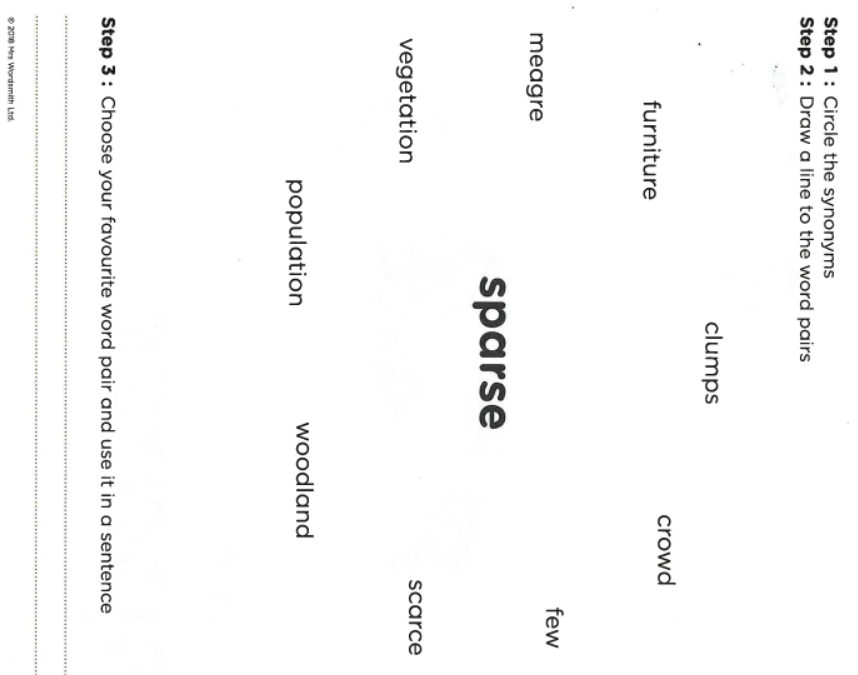 Wednesday 25th November
Use the words from Monday and Tuesday.
Draw a picture of what the word means.
Put the word in a sentence.
Thursday 26th November
Mrs Wordsmith
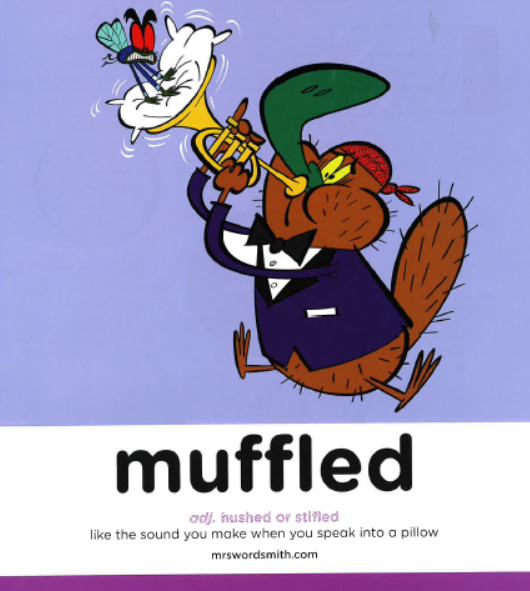 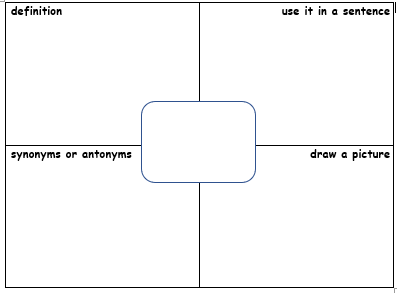 Friday 27th November
Complete the matching activity on the other document.
Link the word to the matching picture and to a word pair.